Weston Heritage Action ZoneDPS Workshop 9 January 2020
Welcome
2.30	Welcome: Cara MacMahon. Heritage Action Zone Officer
2.35	Overview: Cara MacMahon. 
Background to The Heritage Action Zone
Overview of the Shopfront Enhancement Scheme
2.50	Introduction to DPS- Geoff Wall. Projects and Resources Manager 
3.10	Open Questions session
3.30	Next Steps
3.45	Opportunity for contractors to ask specific questions
AGENDA
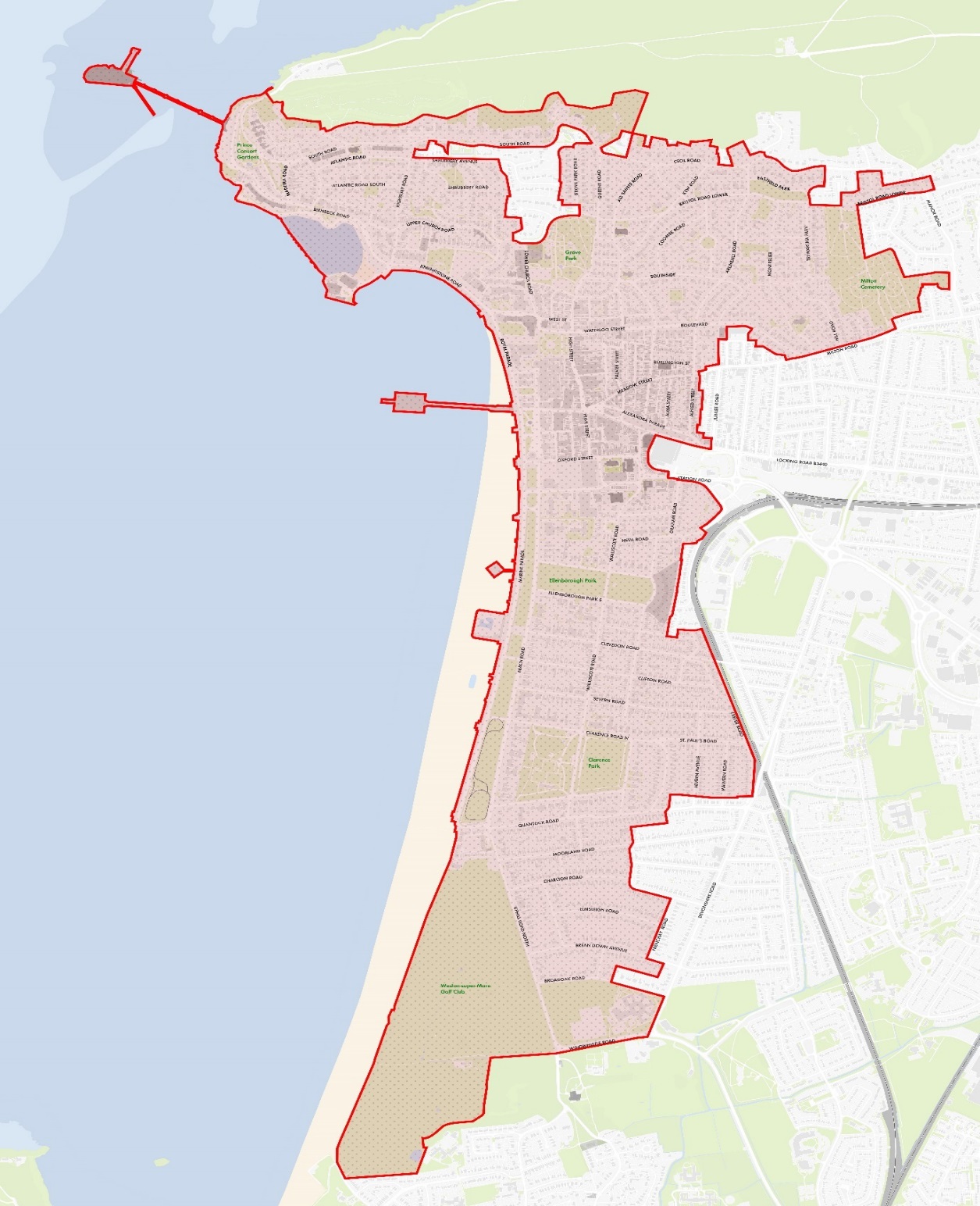 Great 
Weston
Conservation
Area
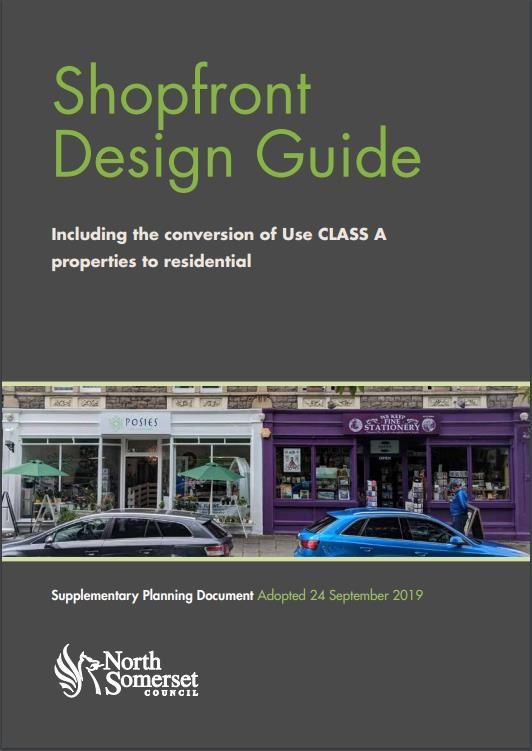 Newly adopted Shopfront Design Guide
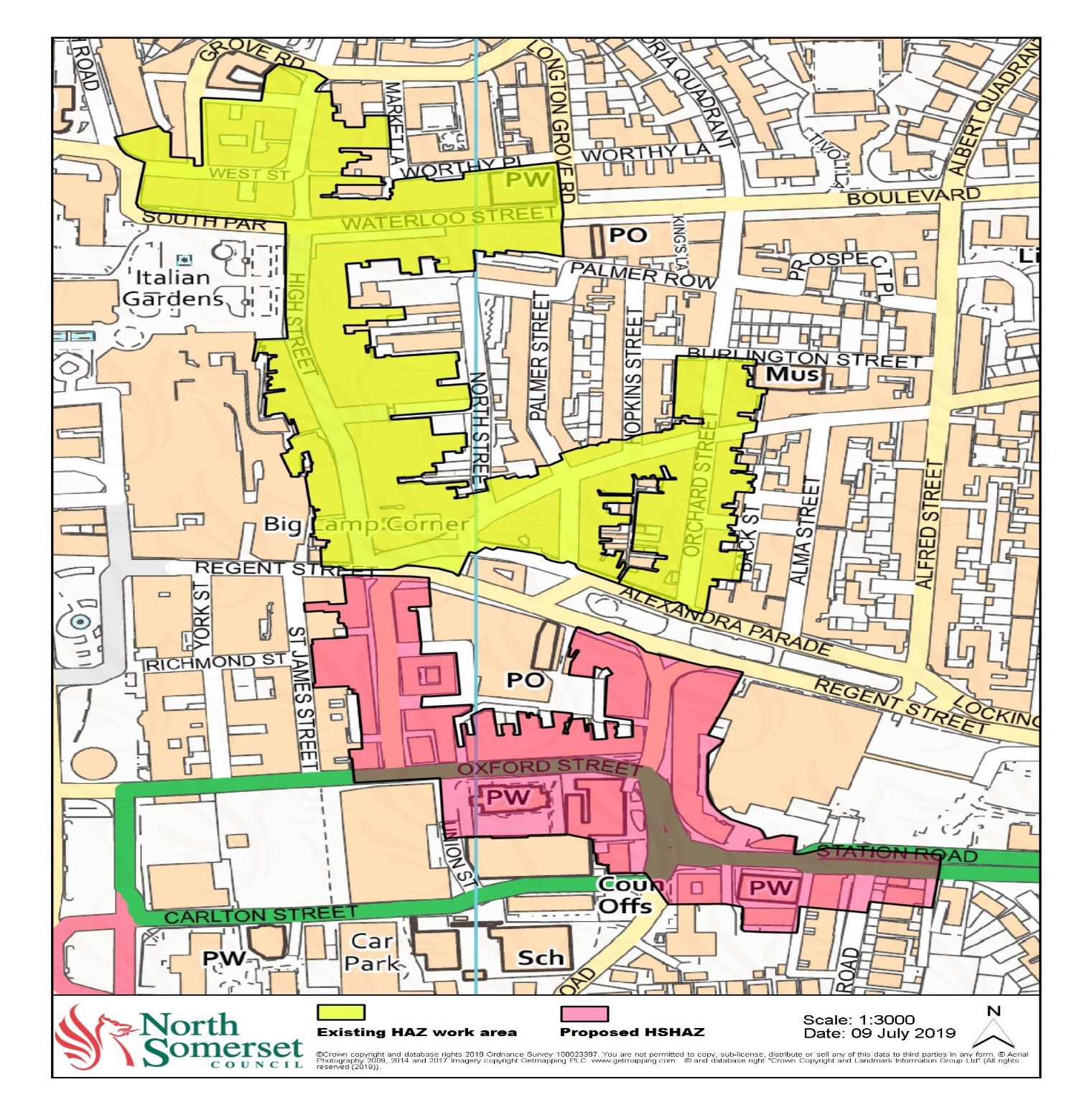 Footprint for the shop front enhancement work 2020-2024
The scheme offers grants of up to 75% of eligible capital  costs to retailers to enhance their shopfronts and 1st/ 2nd floor facades
We provide ‘free’ design service to retailers
Once a retailer has agreed to be part of the scheme we offer a full design and costing service
We will gain relevant planning consents
We also will procure the contractors for each unit
Contractors who have successfully registered on the DPS will be invited to tender for each shop enhancement
What we have done so far
The Offer to Shops
Procurement of Architect team- Chris Dyson Architects
Work includes- 
Design for each shopfront/ facade
Submission of planning permissions
Draft costing for each shopfront/ facade
Support to develop tender brief for each piece of work
Oversight of contractors for each shopfront
What we have done so far
The Architects
Gaining buy in from retailers
Work includes- 
Informing all retailers about the scheme
Gaining initial interest from retailers
Draft design and costing for 4 premises
Interest from a further 10 more premises to date
First shop ready to be developed- Walker & Ling
What we have done so far
The retailers
DPS – What does it entail?
Introduction
What is a DPS?
Dynamic Purchasing System 
Pre-Approved list of suppliers
Open to applications at all times

Advantages of joining the DPS
£1m worth of work
1 initial application form
All Suppliers Invited to quote
Prices/rates not asked for at time of joining 
Free to join 
The Council is commitment to be a fair client and to pay its suppliers on time.
DPS – What does it entail?
Lots
https://tinyurl.com/WSM-Shops-DPS
Three main documents 
1 –Introductory Document – Tells you about the DPS and how it will work 
2 - Selection Questionnaire – which needs to be completed and returned
3 – Example RFQ – Used for future quotation requests.
DPS – What does it entail? 
Applying
Doc 2 – Selection Questionnaire

Introduction and guidance
Part 1 – Details about your Company
Part 2 – Exclusion Grounds
Part 3 – 
Financial
Technical – example of 3 previous contracts 
Insurance - £5m
Health and Safety
Policy https://www.hse.gov.uk/simple-health-safety/policy/index.htm
Risk Assessments https://www.hse.gov.uk/risk/casestudies/
Equalities and Diversity –Acas model E&D policy
	https://www.acas.org.uk/equality-policy-template
Part 4 – Assessment Criteria
DPS – What does it entail? Selection Questionnaire
Quotation process 
All Companies within Lot invited
Run through the Portal
Opportunity to raise Q&A’s

Request for Quote (RFQ) 
Scope of works 
Pricing schedule 
Form of contract
Questions confirming eligibility to quote 
Scheme specific questions
Evaluation criteria
DPS – What does it entail? 
Operational
Social Value 
Social, Economic and Environmental benefits
NSC policy
https://www.n-somerset.gov.uk/my-business/tenders-procurement/procurement-strategy/our-social-value-policy/

Heritage Skills
DPS – What does it entail? 
Social Value
Timelines
Round 1 applications –1 PM 20 January
DPS competitions start – February 
DPS remains open until March 2024. 

Procurement Portal – 
Supplyingthesouthwest.org.uk  
Used for the DPS
All advertised Opportunities
Free to register
DPS – What does it entail? Timelines and Portal
Open session
Queries
and 
Questions